June 2021
Competences imbedded in Projects: Education prepares for the needs of todays’ life.
Or: «The Times They Are A-Changin’» 
(Bob Dylan 1963)
Rolf Gollob
Zurich University of Teacher Education
Switzerland
rolf.gollob@phzh.ch
The Times They Are A-Changin’ (Bob Dylan - 1963)
Come gather 'round peopleWherever you roamAnd admit that the watersAround you have grownAnd accept it that soonYou'll be drenched to the bone.If your time to you is worth savin'Then you better start swimmin'Or you'll sink like a stoneFor the times they are a-changin’.
rolf.gollob@phzh.ch - June 2021
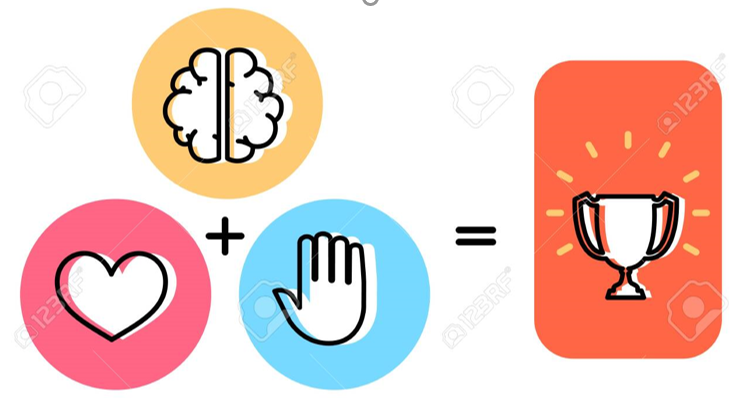 rolf.gollob@phzh.ch - June 2021
rolf.gollob@phzh.ch - June 2021
rolf.gollob@phzh.ch - June 2021
rolf.gollob@phzh.ch - June 2021
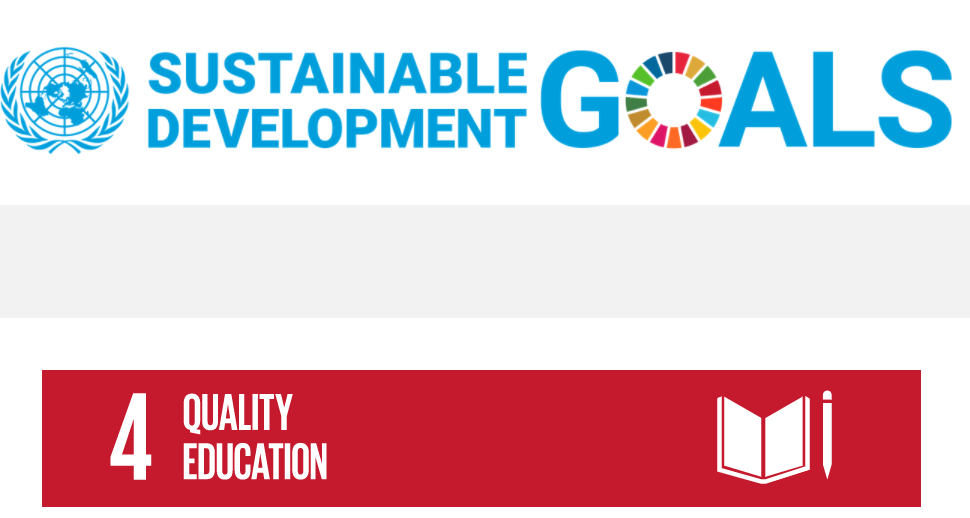 rolf.gollob@phzh.ch - June 2021
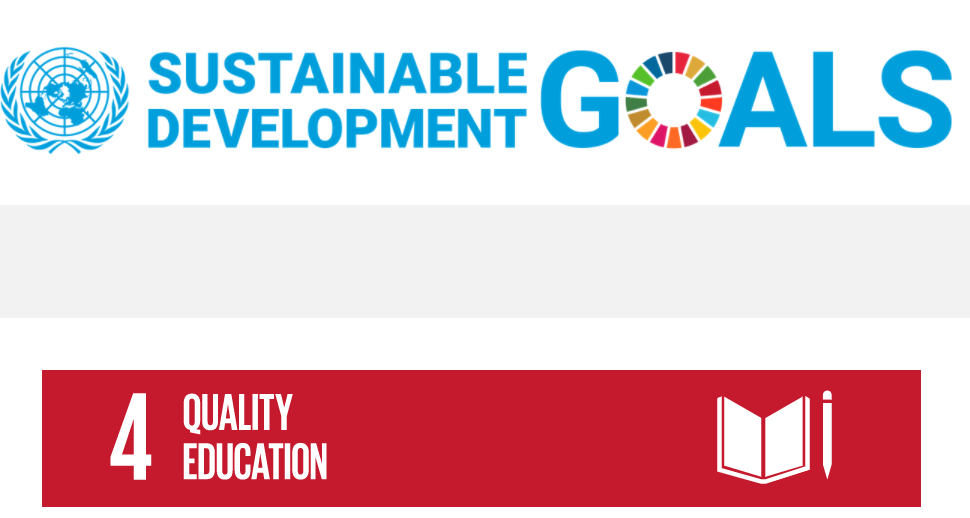 “Ensure inclusive and equitable quality education and promote lifelong learning opportunities for all.”
rolf.gollob@phzh.ch - June 2021
Target 4.4
By 2030, substantially increase the number of youth and adults who have relevant skills, including technical and vocational skills, for employment, decent jobs and entrepreneurship
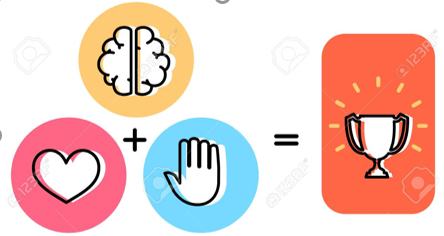 rolf.gollob@phzh.ch - June 2021
Target 4.7
By 2030, ensure that all learners acquire the knowledge and skills needed to promote sustainable development, including, among others, through education for sustainable development and sustainable lifestyles, human rights, gender equality, promotion of a culture of peace and non-violence, global citizenship and appreciation of cultural diversity and of culture’s contribution to sustainable development
rolf.gollob@phzh.ch - June 2021
“… increase the number of youth and adults who have relevant skills…”

What do we mean by relevant skills?
What was meant by relevant skills in the past?

A little look back in history…
rolf.gollob@phzh.ch - June 2021
My picture of school – my picture of learning.
Which pictures are in my mind? My memory?

For which type of learning does it stand for?

How conscious is this to me?
rolf.gollob@phzh.ch - June 2021
rolf.gollob@phzh.ch - June 2021
rolf.gollob@phzh.ch - June 2021
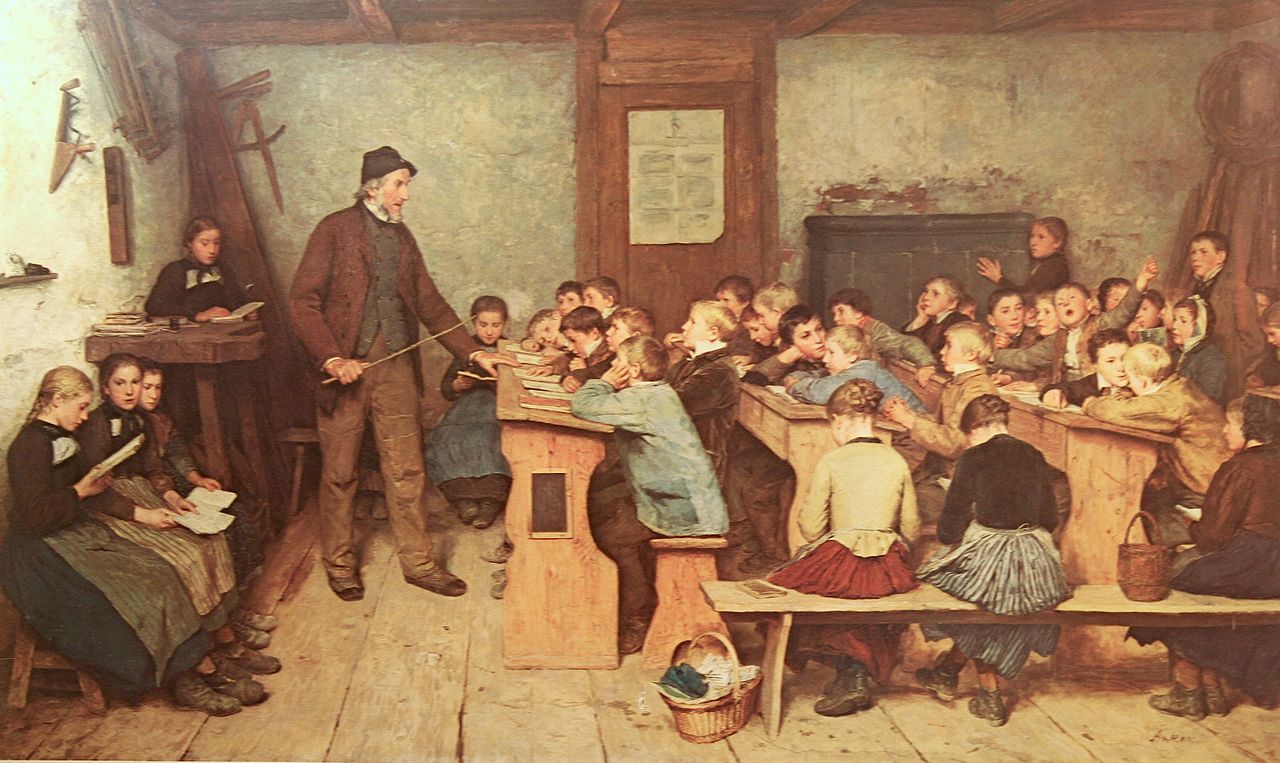 rolf.gollob@phzh.ch - June 2021
Good or bad?
Wrong Question!!!
What is adapted to the circumstances? 
How does a group, a society survive best? 
What must one do to live / survive? 
Who will teach me? 
How is the knowledge passed on?
rolf.gollob@phzh.ch - June 2021
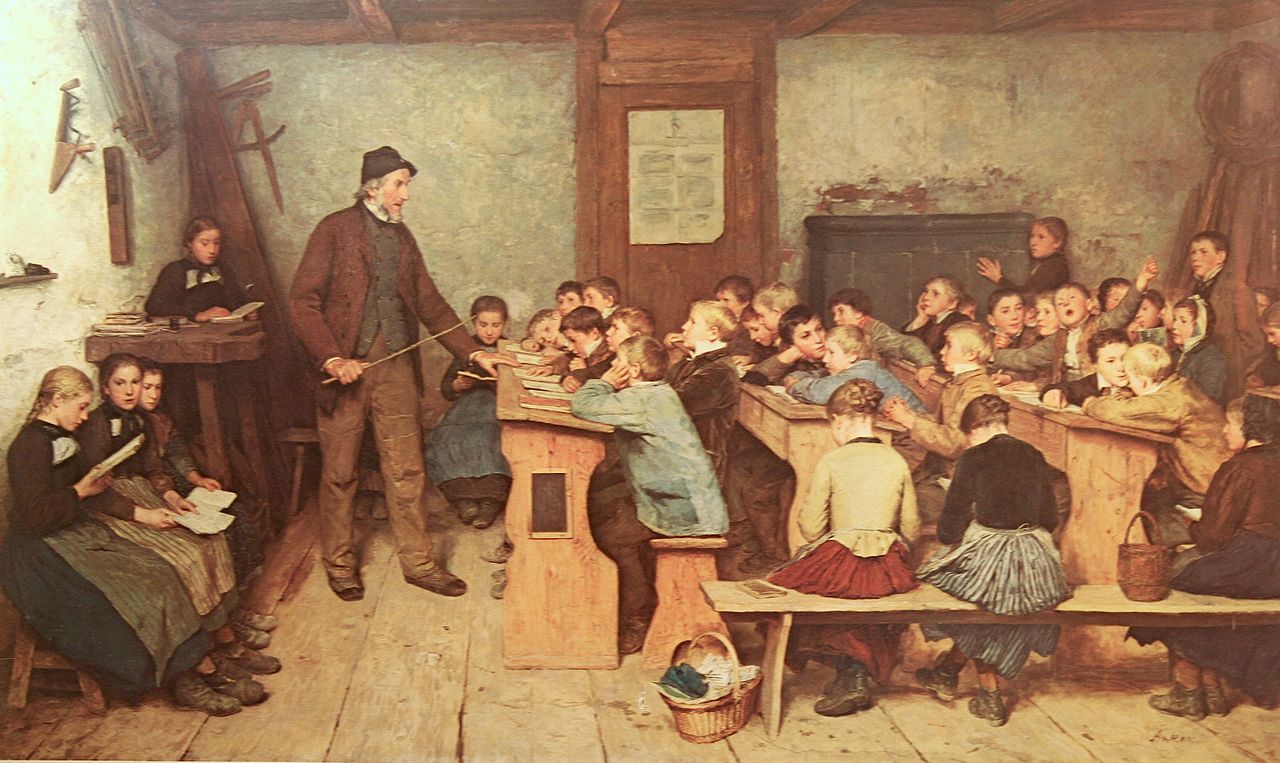 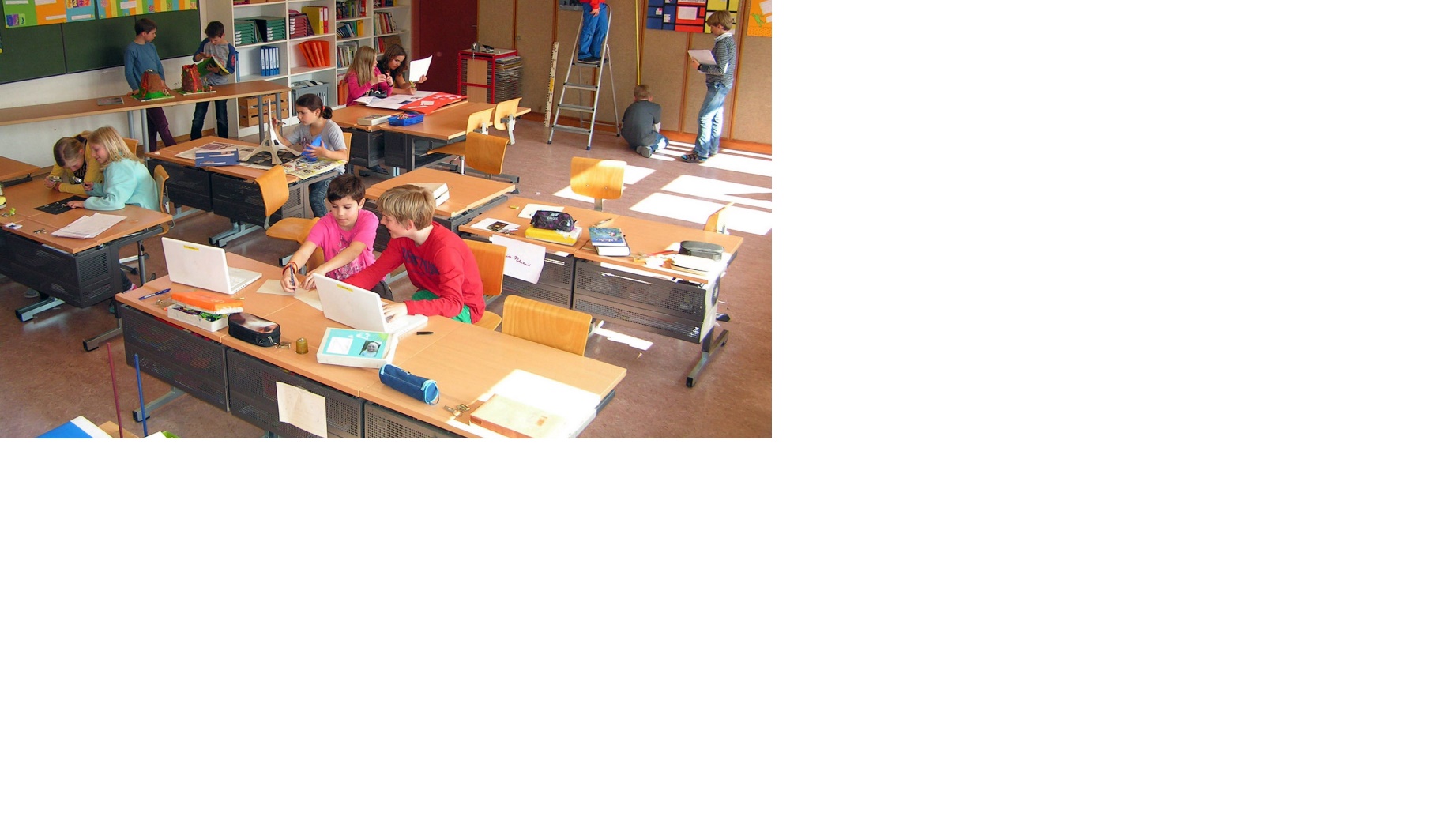 What does a society expect? What must 'one’ be able to do?
rolf.gollob@phzh.ch - June 2021
Cold and hot options…
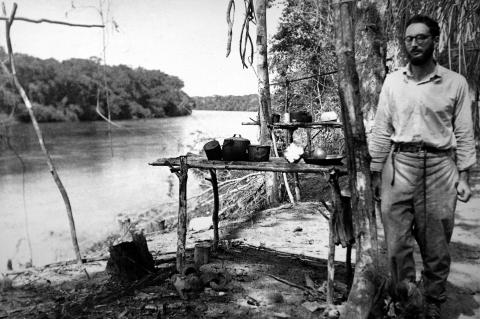 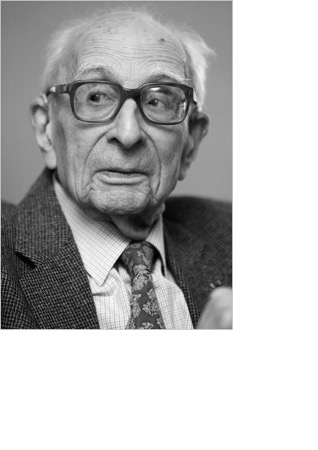 Claude Lévi-Strauss (1908 – 2009)
Brasilien 1930/Frankreich 2008
rolf.gollob@phzh.ch - June 2021
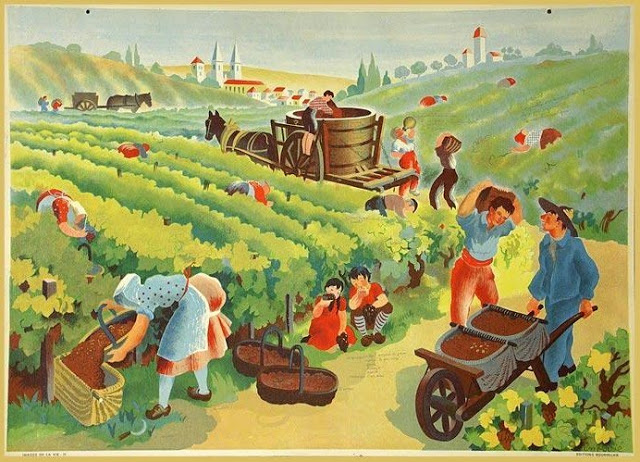 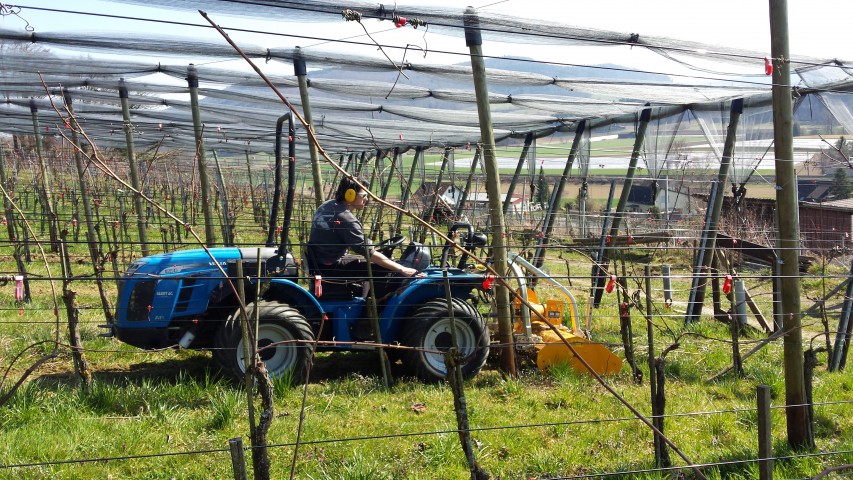 rolf.gollob@phzh.ch - June 2021
[Speaker Notes: Beispiel Rebbau. Beginn 19./20. Jahrhundert.]
Cold and hot options according to Lévi-Strauss:
Cold or hot societies: How big is the need and willingness to change?

The colder a society is on the scale, the more pronounced is its endeavor to preserve its traditional cultural characteristics as unchanged as possible. 

The hotter a society is on the scale, the more pronounced is its drive for profound and rapid modernization.
rolf.gollob@phzh.ch - June 2021
When does society/do humans learn?
People learn when they have to.

Sputnik Shock in the West: 4. Oktober 1957
Pisa Shock in Switzerland: 4. Dezember 2001
rolf.gollob@phzh.ch - June 2021
The consequences of the shock:
What should be in the curriculum? 

What is (still) necessary? 
What do not we need anymore? 
What do children and adolescents who are growing up in an innovation society need?

Knitting for example? Like the grandmother?
rolf.gollob@phzh.ch - June 2021
[Speaker Notes: Der Startschuss für die Kompetenzorientierung als bildungspolitisches Thema stellt der sogenannte «Pisa Schock 2001» dar. Im Dezember 2001 wurden die Ergebnisse der Pisa Studie (2000) veröffentlicht. PISA prüft wie gut Jugendliche Wissen und Fertigkeiten auf verschiedene Problemstellungen anwenden können. Dabei schnitten die Schweizer Schülerinnen und Schüler unter dem OECD- Durchschnitt ab. Diese Erkenntnis wird als „Pisa-Schock“ bezeichnet. 
Dieser PISA-Schock führte dazu, dass die Forderung nach einer besseren Vorbereitung der SuS auf die Anforderungen der Wirtschaft und Gesellschaft auch die Volksschule erreichte. 
Begründung mit Studien zu Trägem Wissen: Man hat gemerkt, dass traditionelle Unterrichtsformen an ihre Grenzen stossen. Wenn SuS die Schule beenden, haben sie zwar viel Wissen erworben, viele Inhalte gepaukt – es stellte sich jedoch heraus, dass sie dieses häufig nur begrenzt anzuwenden wissen in der Berufswelt und dieser Transfer ihnen schwer fällt. 
Zudem ist seither ein vermehrtes politisches und öffentliches Interesse an den Ergebnissen von SchülerInnenleistungen erkennbar. 

2006 stimmte das CH- Stimmvolk über einen neuen Bildungsartikel in der  Bundesverfassung ab, welcher die Harmonisierung des Schweizer Volksschulsystems verlangte. Sowohl das Stimmvolk wie auch die Stände haben den neuen Bildungsartikel in der Bundesverfassung mit 86% Ja-Stimmen angenommen.
Mit der Annahme des neuen Bildungsartikels war auch der Startschuss für Harmos gegeben, wobei das HarmoS-Konkordat am 1. August 2009 in Kraft getreten ist. Es gilt für diejenigen Kantone, welche dem Konkordat beigetreten sind. Durch diese Harmonisierung der obligatorischen Schule werden der Schuleintritt, die Dauer der Volksschule und die Ziele für die einzelnen Bildungsstufen gesamtschweizerisch vereinheitlicht. 
Die von Harmos festgelegten Bildungssstandards, der Reihe nach „Mindeststandards“, „Grundkompetenzen“, und „nationalen Bildungsziele“ genannt, werden in den Fächern Schulsprache, Mathematik, Natur und Technik und im Fremdsprachenunterricht am Ende der 4. der 8. und der 11. Klasse festgelegt und stichprobenweise national getestet und 2011 veröffentlicht.
Lehrplan 21 als Harmonisierungsprojekt zur Einführung an die Kantone übergeben wird (über die Einführung entscheidet jeder Kanton selber). Der LP21 ist kompetenzorientiert aufgebaut und mit den nationalen Bildungszielen (Bildungsstandards) kompatibel.]
Principle in a static society: If I DO NOT APPLY the knowledge and ability of my ancestors, my group's survival is in danger. 
	Successful learning means: Copy & Paste. 

Principle in an innovation society: If I do not take the knowledge and ability of my ancestors CRITICALLY, THEN the survival of my group is in danger. 
	Successful learning means: to develop further. 

Be prepared for new social, economic, personal situations.
Be competent for an unknown future.
rolf.gollob@phzh.ch - June 2021
Be competent…

….for an unknown future.
rolf.gollob@phzh.ch - June 2021
Definition Competence
"Competences are cognitive abilities and skills available or learnable to solve specific problems, as well as the associated motivational skills, social skills and abilities to successfully and responsibly use these acquired problem solving skills in variable situations.»
(Franz Weinert, 2001)
rolf.gollob@phzh.ch - June 2021
[Speaker Notes: Zu den kognitiven Fähigkeiten eines Menschen zählen u. a. die Wahrnehmung, die Aufmerksamkeit, die Erinnerung, das Lernen, das Problemlösen, die Kreativität, das Planen, die Orientierung, die Imagination, die Argumentation, der Wille, das Glauben, die Emotionen etc.]
Definition Competence
Competences are 
individual cognitive abilities and skills 
available or learnable
to solve specific problems
as well as the associated motivational skills, social skills and abilities 
to successfully and responsibly use 
these acquired problem solving skills in variable situations.
rolf.gollob@phzh.ch - June 2021
[Speaker Notes: Zu den kognitiven Fähigkeiten eines Menschen zählen u. a. die Wahrnehmung, die Aufmerksamkeit, die Erinnerung, das Lernen, das Problemlösen, die Kreativität, das Planen, die Orientierung, die Imagination, die Argumentation, der Wille, das Glauben, die Emotionen etc.]
Competency concept made understandable:
Competence = knowledge + ability + willingness 
Competence = acting with knowledge 
Competences are learned in action and shown in action. 
Competence is only visible in the application.
rolf.gollob@phzh.ch - June 2021
No competence without performance
Competence: the latent ability of a person to perform a specific task e.g. I could speak Greek if I wanted. 

Performance: actual execution of this task e.g. I try to buy bread in Greece and actually get it!
rolf.gollob@phzh.ch - June 2021
Competence vs. Performance
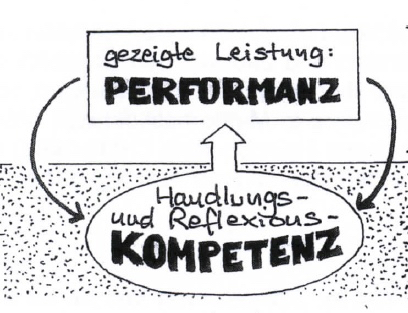 rolf.gollob@phzh.ch - June 2021
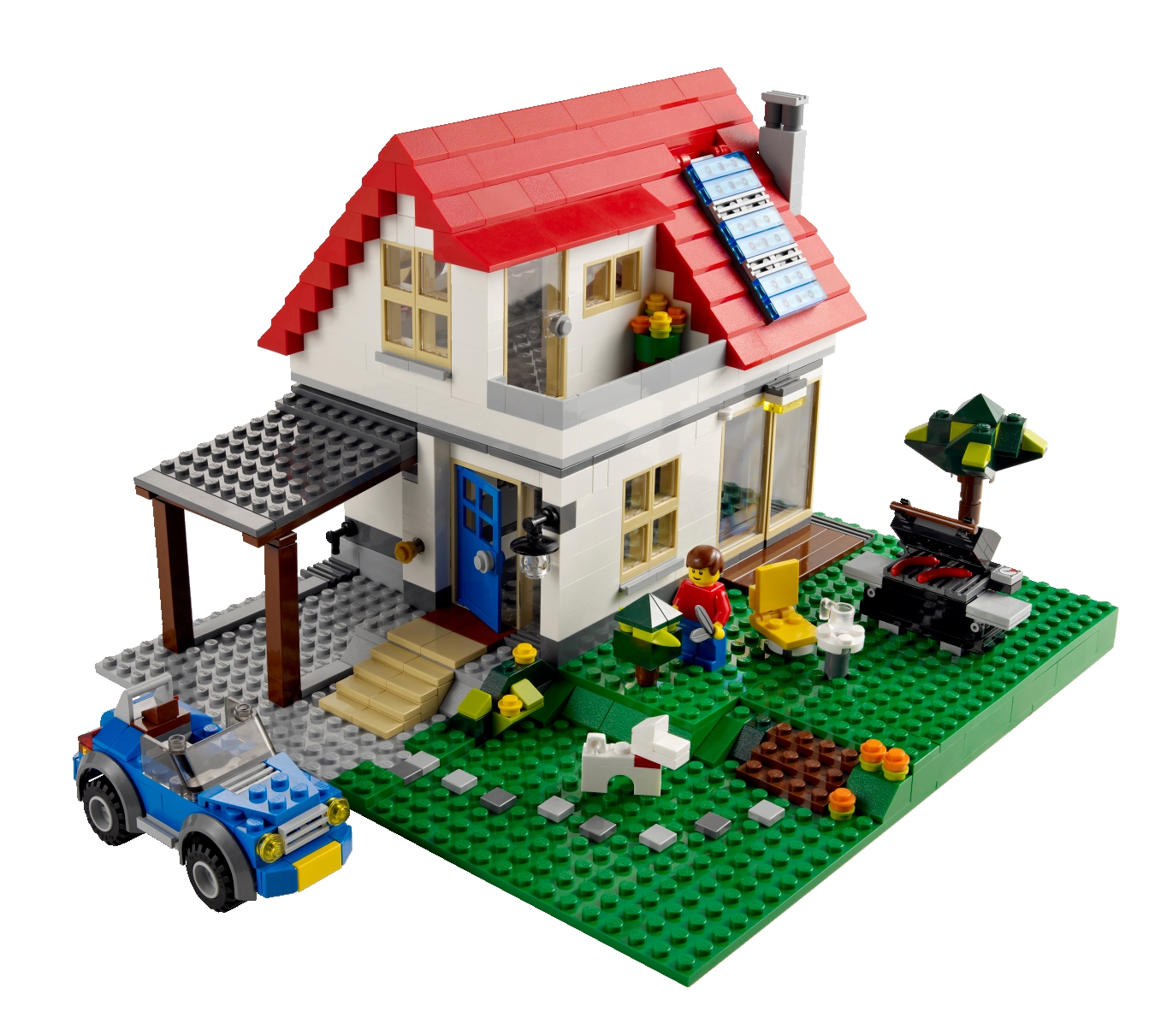 rolf.gollob@phzh.ch - June 2021
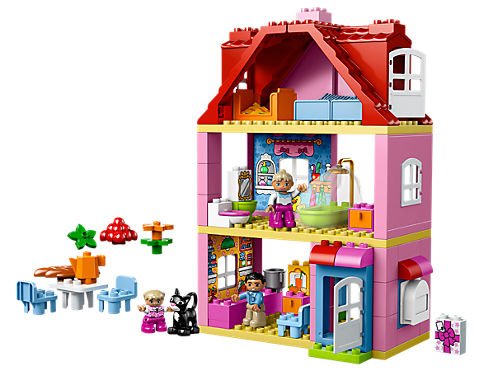 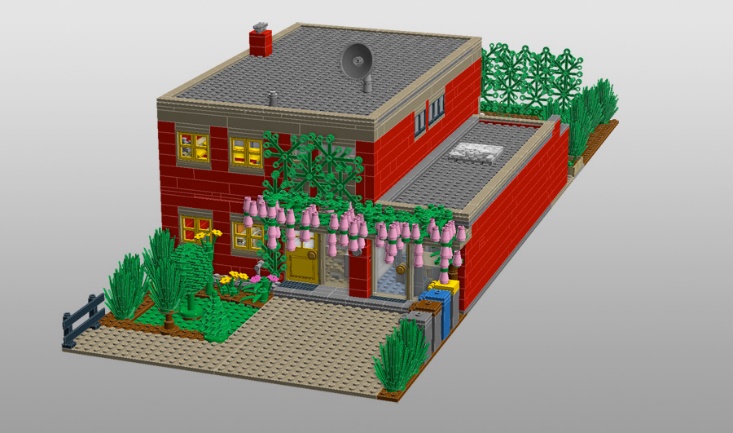 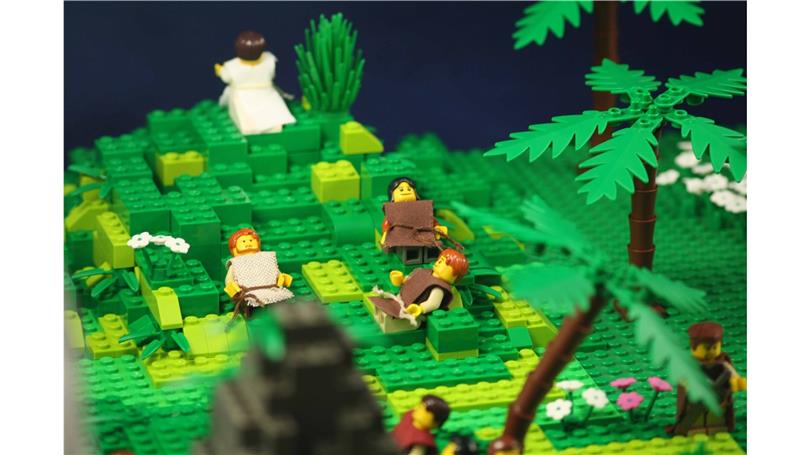 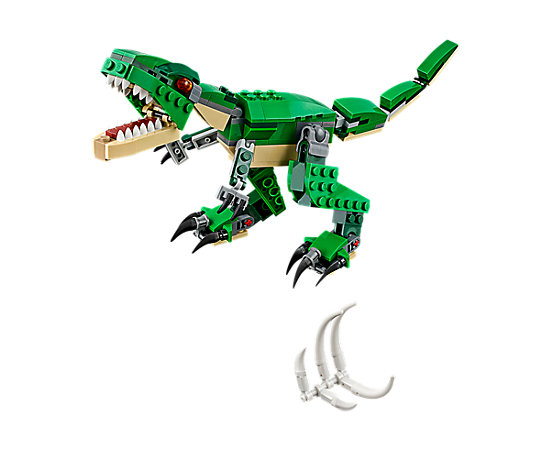 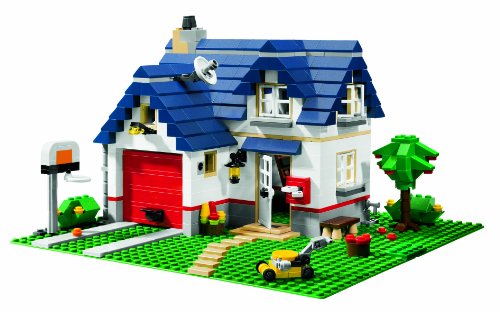 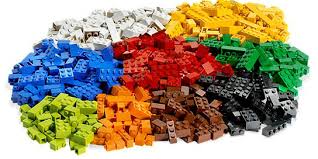 rolf.gollob@phzh.ch - June 2021
Competence-oriented training/teaching/textbooks ...
… Tasks
… Tasks
… Tasks
rolf.gollob@phzh.ch - June 2021
Learning methodology...
… Projects
… Projects
… Projects
rolf.gollob@phzh.ch - June 2021
rolf.gollob@phzh.ch - June 2021
Project learning
Project learning generally describes a form of teaching and learning in which the project idea plays the decisive role. 

It is a pedagogical approach that strives for more closeness to life, problem awareness and interdisciplinary thinking as well as independence and willingness to cooperate. 

It is to be seen as an alternative to the theoretical-intellectual narrowing of school education and as a reaction to frontal teaching.
rolf.gollob@phzh.ch - June 2021
Three core sentences:
In competence orientation, the application-related actions of learners are in the foreground. 

This action makes competence visible (performance).

Project learning is task-oriented and seeks proximity to life-relevant learning.
rolf.gollob@phzh.ch - June 2021
rolf.gollob@phzh.ch - June 2021
Be competent…

….for an unknown future.

Trust the learner let him/her do it him/herself!
rolf.gollob@phzh.ch - June 2021
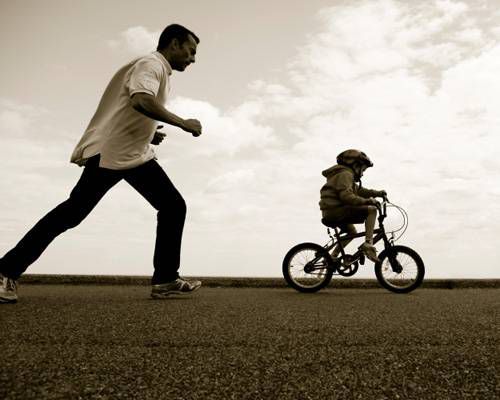 rolf.gollob@phzh.ch - June 2021
«For the loser nowWill be later to winFor the times they are a-changin’.»Thank you!